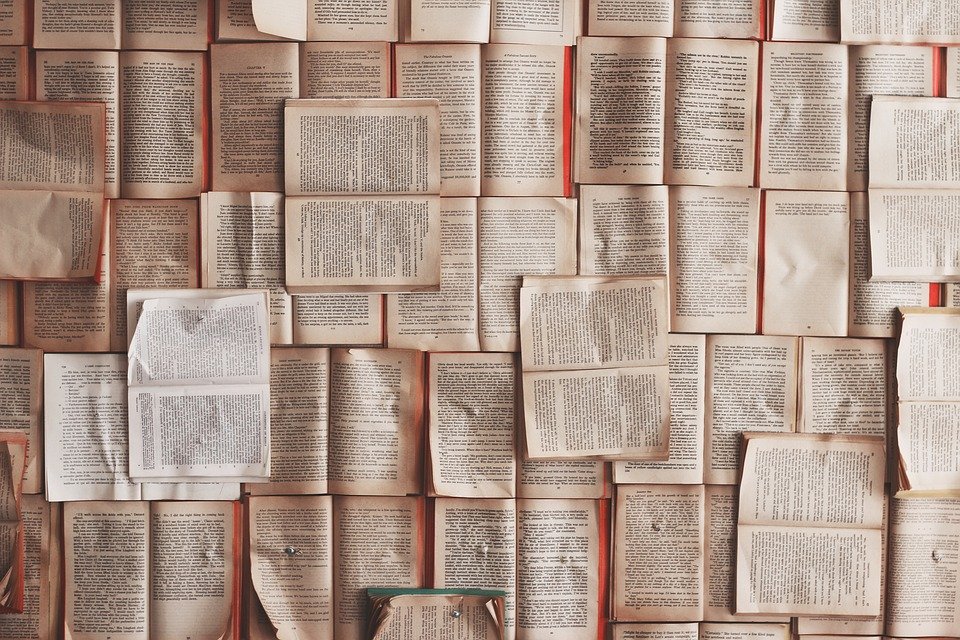 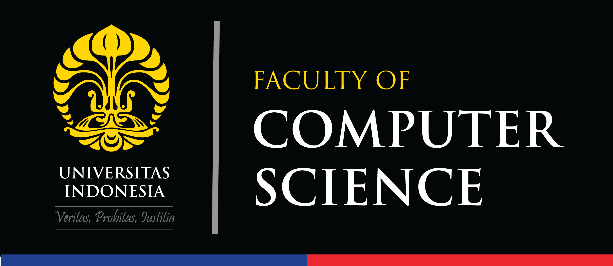 CSGE601020 | Dasar-Dasar Pemrograman 1
Processing Text Files Using Python
Fariz Darari
A video lecture using this slideset is available (+ other cool Python lesson videos):
https://bit.ly/pymooc-id
[Speaker Notes: https://pixabay.com/photos/books-pages-story-stories-notes-1245690/]
What is a text file?
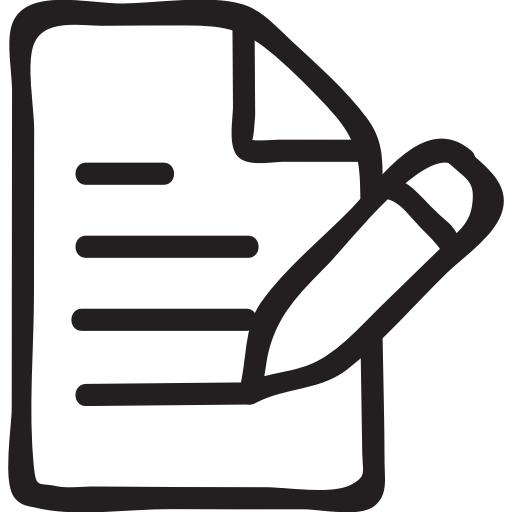 2
[Speaker Notes: Computers deal with files, for example, this Powerpoint slideset, or household monthly expense, or your school assignments.

File: A collection of data stored in one unit, identified by a filename. (https://techterms.com/definition/file)
^A file can be an image, audio, video, or a basic one: text
Text file: Typical text file formats include Word documents (DOC/DOCX), Rich Text Format (RTF), or simply TXT (which can be opened by any text editor)

https://www.iconfinder.com/icons/2528022/pencil_format_edit_write_paper_file_document_icon]
Example of a text file
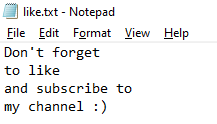 3
Python can read and write to text files
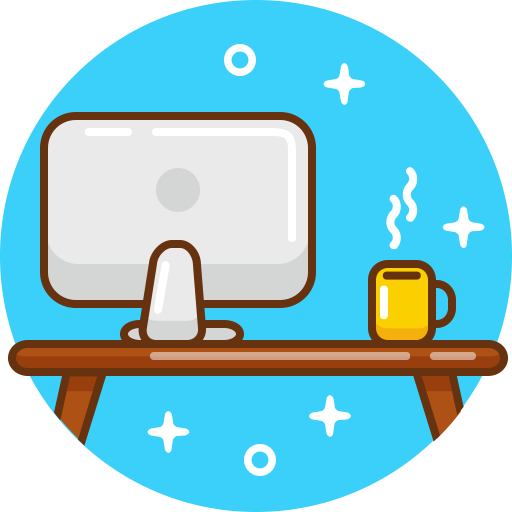 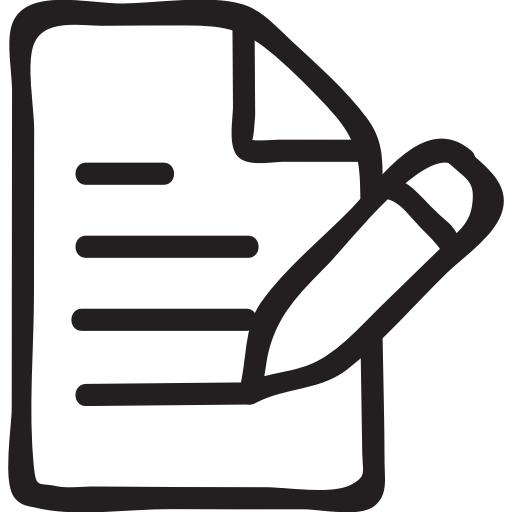 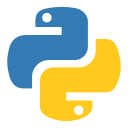 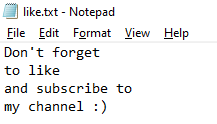 4
[Speaker Notes: https://www.iconfinder.com/icons/1936905/work_pc_mac_computer_workplace_workspace_device_icon

We are going to learn how to read and write to text files using computers and Python programming language

https://www.iconfinder.com/icons/2528022/pencil_format_edit_write_paper_file_document_icon]
First, how to read text files
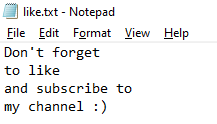 filename = "like.txt"
my_file = open(filename)
my_file_content = my_file.read()
print("Content of " + filename + ":\n" + my_file_content)
my_file.close()
5
[Speaker Notes: built-in open() function: create connection between file and program
read() method: read entire content of file as string]
First, how to read text files
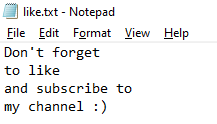 filename = "like.txt"
my_file = open(filename)
my_file_content = my_file.read()
print("Content of " + filename + ":\n" + my_file_content)
my_file.close()
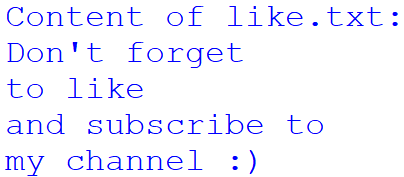 6
[Speaker Notes: built-in open() function: create connection between file and program
read() method: read entire content of file as string]
Quiz time: What is the output?
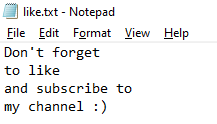 filename = "like.txt"
my_file = open(filename)
for ln in my_file:
    if "to" in ln:
        print(ln, end='')
my_file.close()
7
[Speaker Notes: for loop over file (line by line reading)]
Quiz time: What is the output?
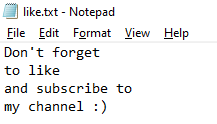 filename = "like.txt"
my_file = open(filename)
for ln in my_file:
    if "to" in ln:
        print(ln, end='')
my_file.close()
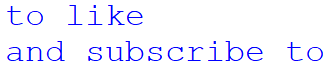 8
[Speaker Notes: for loop over file (line by line reading)]
Now, how to write text to files
filename = "bella-ciao.txt"
my_file = open(filename, mode='w')
print("bella", file=my_file)
print("ciao", file=my_file)
my_file.close()
9
[Speaker Notes: https://www.youtube.com/watch?v=z5CrScIHAuE]
Now, how to write text to files
filename = "bella-ciao.txt"
my_file = open(filename, mode='w')
print("bella", file=my_file)
print("ciao", file=my_file)
my_file.close()
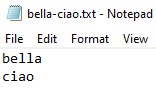 10
[Speaker Notes: https://www.youtube.com/watch?v=z5CrScIHAuE]
Now, how to append text to files
filename = "bella-ciao.txt"
my_file = open(filename, mode='a')
print("ciao amore", file=my_file)
my_file.close()
11
[Speaker Notes: https://www.youtube.com/watch?v=z5CrScIHAuE]
Now, how to append text to files
filename = "bella-ciao.txt"
my_file = open(filename, mode='a')
print("ciao amore", file=my_file)
my_file.close()
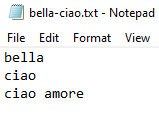 12
[Speaker Notes: https://www.youtube.com/watch?v=z5CrScIHAuE]
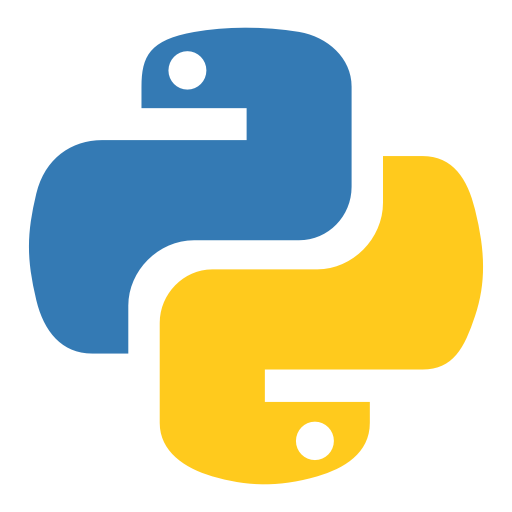 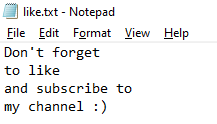 Grazie e ciao!
[Speaker Notes: https://www.iconfinder.com/icons/4375050/logo_python_icon
https://www.iconfinder.com/icons/3099466/determined_face_icon
https://icons8.com/icon/SmNANGG1Mkqn/among-us]